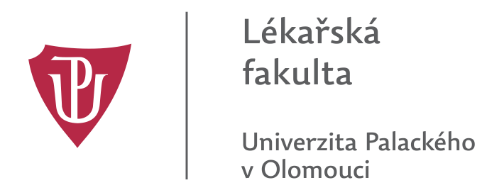 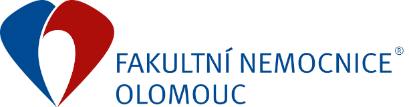 Projekt SHAPES(Smart & Healthy Ageing Promoting Empowerment Systems)
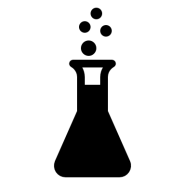 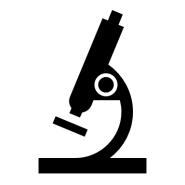 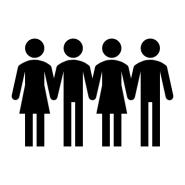 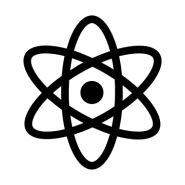 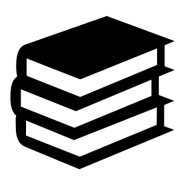 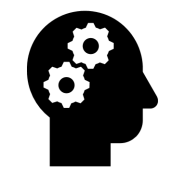 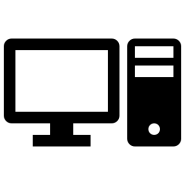 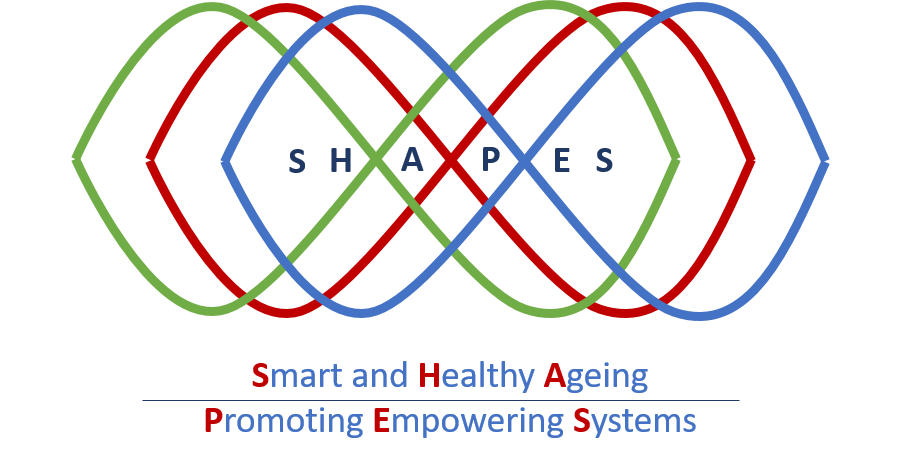 Porada vedení FNOL
30.10.2018
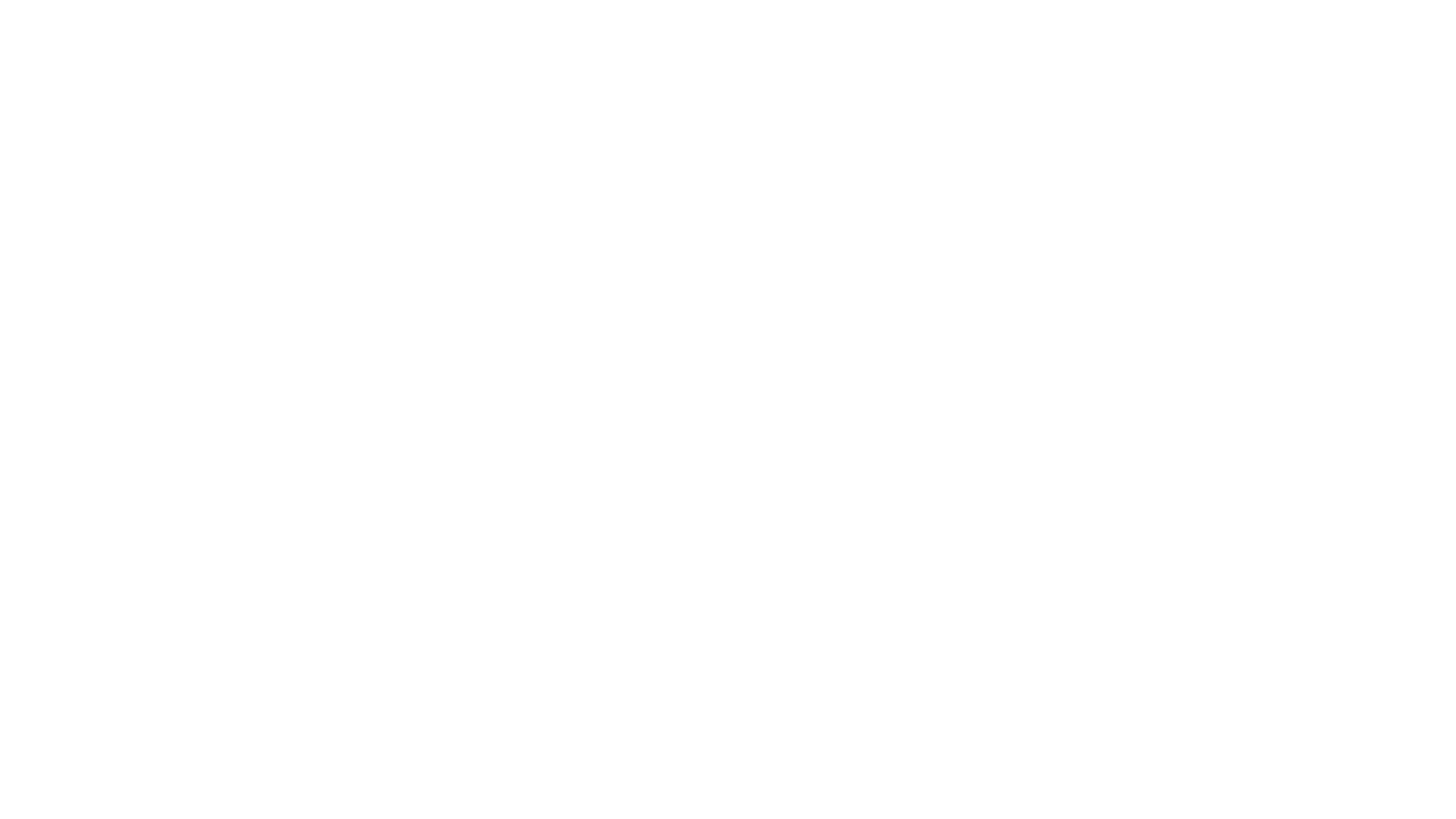 Výzva Evropské Komise v rámci programu Horizon 2020, programy Innovation Action (IA)
Téma: Smart and healthy living at home DT-TDS-01-2019
Doba trvání projektu : 4 roky
Uzávěrka EK pro žádosti je 14.11.2018
Financování : pro neziskové a státní organizace 100% pokrytí nákladů  programu EK
Koordinátor projektu: Maynooth University - Irská republika
Cíl: Vytvořit EU platformu zahrnující a integrující široké spektrum řešení včetně technologických, klinických, edukačních, organizačních a sociálních, která by umožnila stárnoucí populaci aktivní a produktivní život, QoL a well being po co nejdelší dobu. A dále v dlouhodobé perspektivě redukovat hospitalizace a institucionální péči tím, že se vybaví prostředí domova technologiemi na bázi ICT  (Smart Homes)
Základní informace o projektu
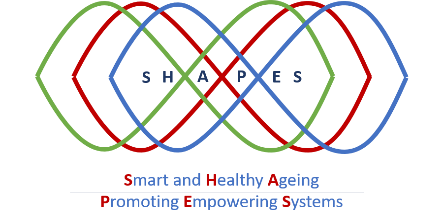 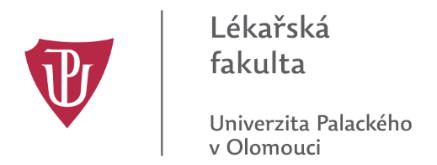 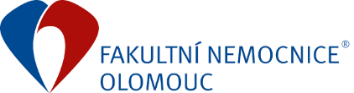 Partneři projektu
Žadatel a koordinátor projektu:
National University of Ireland, Maynooth
Partneři projektu:
Access Earth
Active Ageing Alliance
Carus Consilium Sachsen GmbH
Centre for Research and Technology Hellas
EDGENEERING Lda
Epistimi Gia Sena Astiki Mi Kerdoskopiki Etairia – Science for You
Fraunhofer Gesellschaft zur Förderung der Angewandten Forschung E.V.
Future Intelligence Limited
Gesundheitsregion Köln Bonn – HRCB Projekt GmbH
INTRACOM Telecom SA


Laurea University of Applied Sciences
Northern Health and Social Care Trust
University  Hospital Olomouc – NTMC
Technological Educational Institute of Crete
Universidade de Aveiro – Digital Media and Interaction Research Centre
Universidade do Porto
University College Cork
University of Ulster
World Federation of the Deafblind
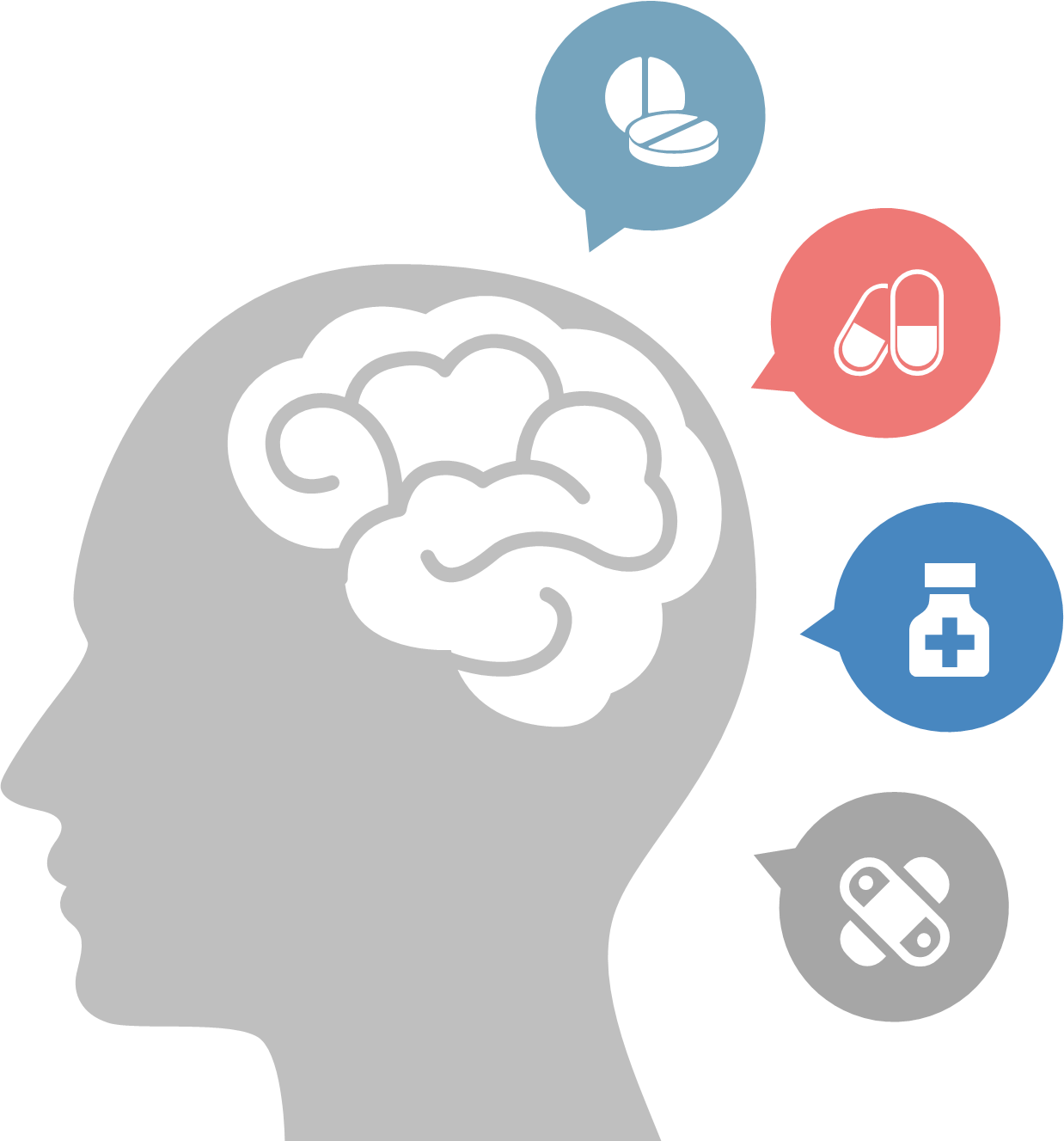 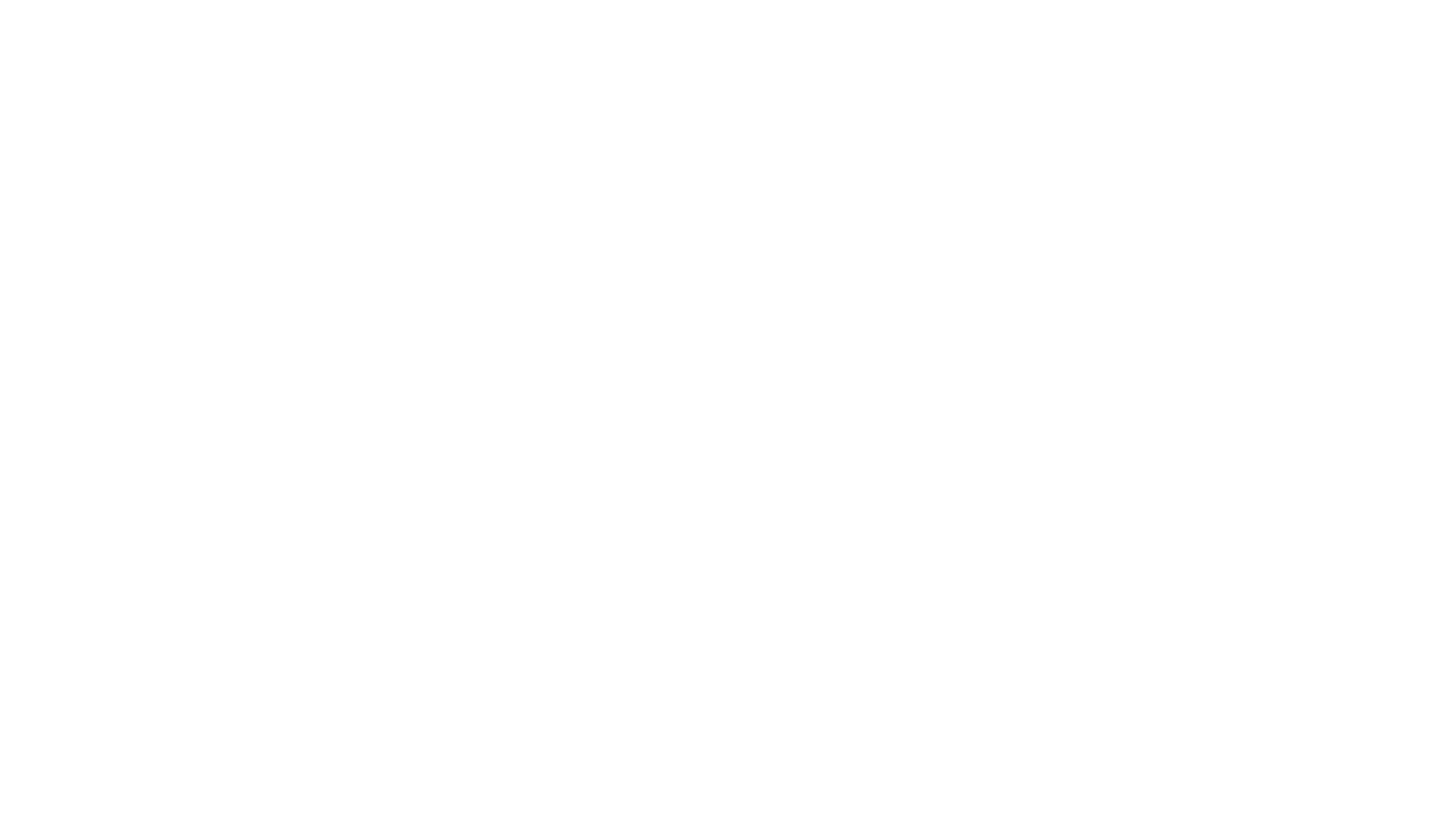 Popis projektu
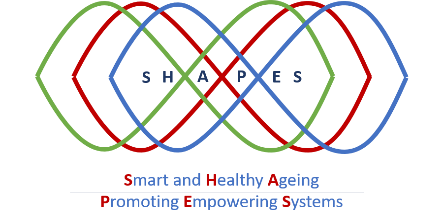 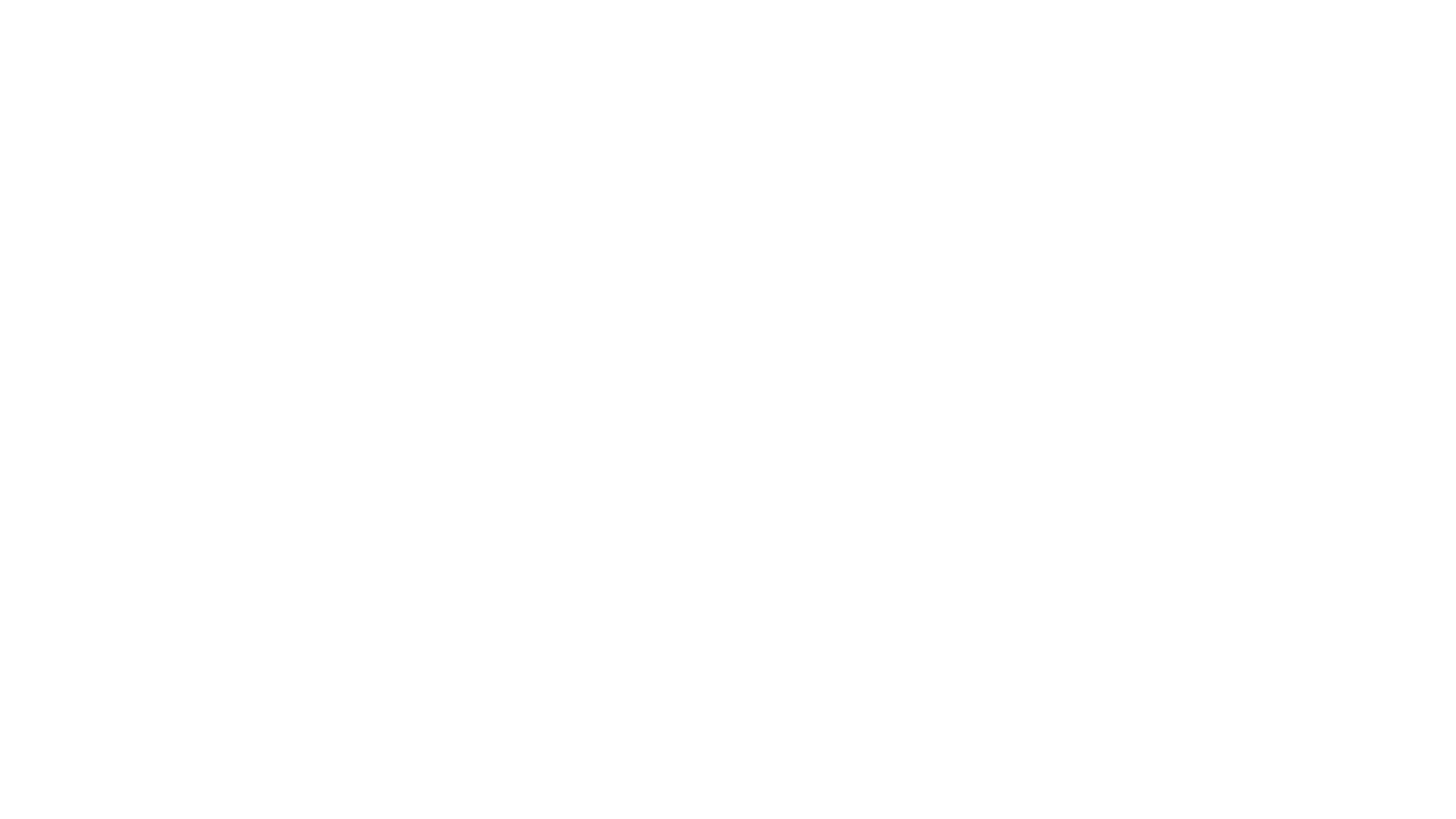 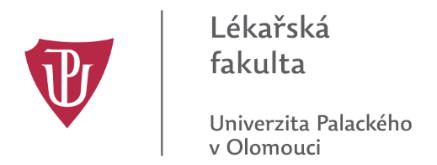 Pilotní ověření ve FNOL
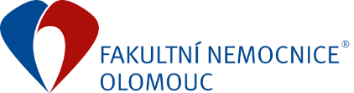 ICT platformu tvoří partner z PT EDGEENGINEERINGH Lda. Platforma bude integrovat široké  spektrum technologií a dat z nich. Za FNOL se předpokládá, že se bude integrovat (data a společný portál) TM systém (ten, který již existuje, pouze s menšími úpravami např. Bezpečnosti), senzory a příp. aktuatory pro SmartHomes, panické tlačítko/Tracker, Videokonference, asistenční robot.
Přístup k datům přes portál: biotech. podpora ve FNOL (NTMC), lékaři/sestra, rodina pacienta.
Výběr technologií , např. cca 3 senzory na byt, ověřené a cenově dostupné transportní sítě. Pro senzory - řízená LoRa (IoT - nízko výkonová sít s dlouhým dosahem, pro malé objemy dat., levná) 
LoRa – zajistí České radiokomunikace a.s., Čra hodlá aspoň na určité základní úrovni  investovat do projektu (např. do rozvoje sítě kdyby někde nebyla, dále podpora, zkušenosti s IoT, senzory) 
20 pacientů (20 bytů), pilot neřeší urgentní případy a události. Typicky by daný pacient v jeho stavu mohl zůstat doma, ale v jeho případě to nejde z nějakých důvodů , které minimalizuje SmartHome vybavení.  Též půjde o případy pro zajištění lepší compliance pac. v TM intervencích (využití video konf.); pacienti  tedy nebudou cíleně vystavováni riziku nad rámec běžných postupů EBM 
V rámci pilotu observační studie, porovnaní  klinických výsledků pilotovaných pac.  s porovnatelnými pac., v databázi FNOL
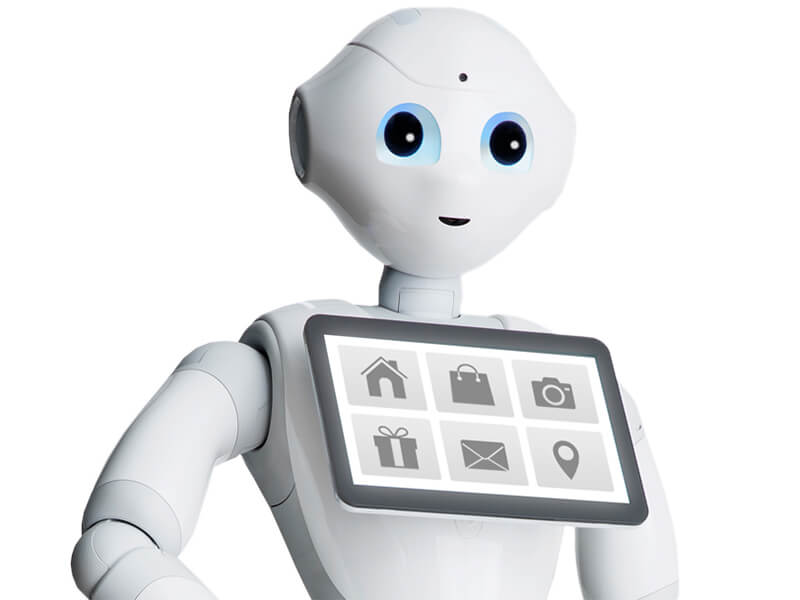 Projekt, personální obsazení, náklady
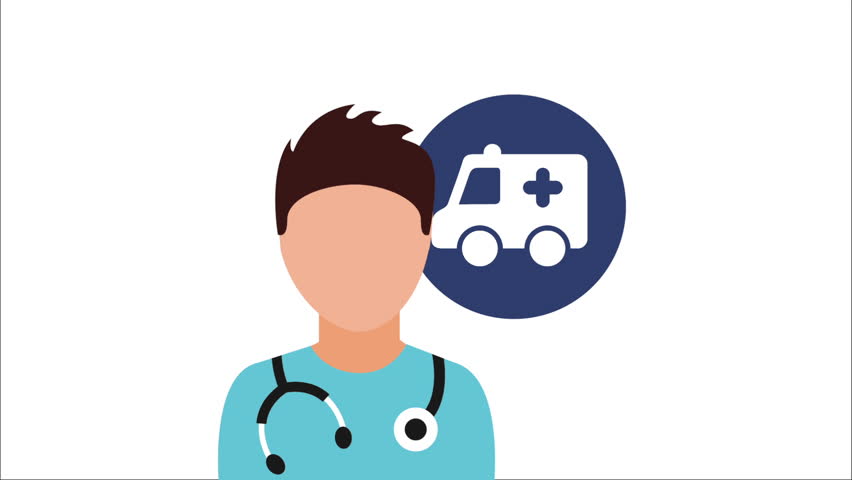 Náklady :
(pokud není uvedeno jinak, tak za 4 roky): 
person month počítán 3500 Euro /měs.
Úprava TM systému 5 tis Euro, 
Technické podmínky pro ICT systémy ČR (zahrnuje i možné uloženi dat v ČR): 4000 Euro  
Instalace:  3000 Euro 
Zvýšení bezpečnosti 1000 Euro 
Senzory, video, komunikace, tarify 15000 Euro 
Cestovné 40 000,- Euro 
Zápůjčky a služby: 5000 Euro
Konference a prezentace: 5000 Euro 
Ostatní: 2000 Euro 
Celkem 80 000 + 336 000 + 56000 + 28000   = 500 000 Euro. (aktuálně probíhá diskuze na finálním nastavením rozpočtu)
Harmonogram projektu:
1. rok (6. 2019 až 6.2020) analytická a vývojová část. 
2. a 3. rok pilot , pro 20 pacientů v domácím prostředí, do 7.2022 
4. Rok vyhodnocování pilotu, návrh doporučení lesson learned, do 8.2023 
Personální obsazení:
NTMC – až 5 lidí, celkem složený úvazek 2 plné prac. doby, po celou dobu 4 let.
KLINIKA (1. Interní), 2 lékaři , 1 či 2 sestra. Lékaři , celkem kapacita 2 měsíce ročně po 4 roky. Sestra(y) celkem kapacita  2 měsíce ročně v letech 2 a 3. 
Projekt by mohl m.j. demonstrovat úspory v nákladech na hospitalizaci
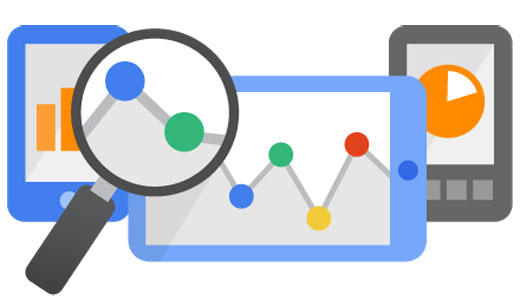 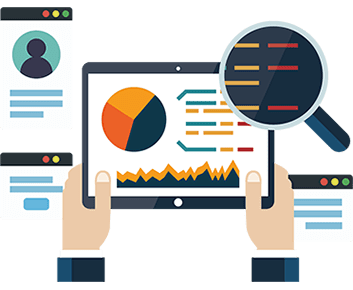 Děkuji za pozornost!
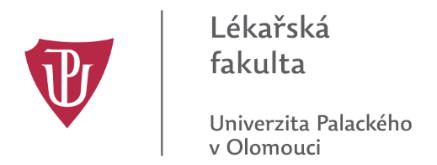 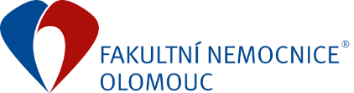